ВИДЫ ОЦЕНИВАНИЕ

ФОРМАТИВНОЕ и СУММАТИВНОЕ ОЦЕНИВАНИЕ



Доц. Каф.  ПБКФ
Момунова А.А.
Модель критериального оценивания
Критериальное оценивание
Формативное оценивание
Суммативное оценивание
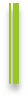 Суммативное оценивание  за  уровень  образования
Суммативное оценивание  за раздел/сквозную тему
Суммативное оценивание  за семестр
[Speaker Notes: Если  они не согланны то внести изменения за четверть, за раздел,]
Формативное оценивание не интрумент или случай, но набор методов с общей чертой: все они ведут к какому-либо действию, улучшающему обучение.
Что является предметом оценки в формативном подходе к оценке учебных достижений?
кроме предметных результатов обучения (знаний и умений по предмету), оцениваются также:
образовательные потребности
метапредметные компетенции (способность овладевать знаниями), 
личностные компетенции, куда входят регулятивные умения (способность к самоорганизации и взаимодействию), 
социальные компетенции, 
коммуникативные компетенции и т.д.
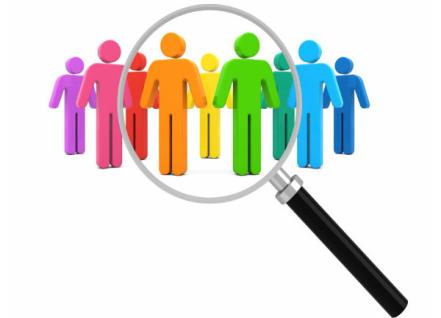 Формативное оценивание
Формативное оценивание – проводится непрерывно, обеспечивает обратную связь между студентом и преподавателем и позволяет своевременно корректировать учебный процесс без выставления баллов и оценок. 

Принципы ФО:
часть преподавания и обучения («оценивание для обучения»);
охват всех целей обучения (цели обучения конкретизированы в учебной программе и учебном плане по каждому предмету);
безотметочное оценивание;
осуществляется в соответствии с критериями оценивания;
предоставление обратной связи о прогрессе каждого учащегося;
использование результатов  для улучшения качества преподавания и обучения, улучшения учебной программы.
Для чего мы используем оценивание?
6
[Speaker Notes: Обсудить каждый компонент]
Формативное оценивание
Проводится
Информирует
Роль студента
ППС в течение семестра
учащихся, насколько правильно они выполняют задания в период изучения материала;
учителей о прогрессе учащихся для коррекции процесса преподавания.
активное участие в обучении;
понимание критериев оценивания/ дескрипторов;
самоооценивание/ взаимооценивание.
Роль преподавателя
Формы проведения
четкое формулирование критериев оценивания в соответствии с целями обучения;
составление заданий в соответствии с целями обучения и критериями оценивания;
разработка дескрипторов к заданиям;
обеспечение учащихся эффективной обратной связью;
корректировка процесса преподавания и оценивания.
индивидуальная
в парах
в группах
[Speaker Notes: Включить определение Формативное оценивание
Текущее оценивание обучения, которое обеспечивает учителей, обучающихся и других участников педагогического процесса информацией, необходимой для совершенствования обучения. Формативное оценивание осуществляется в процессе повседневной работы в классе, является показателем текущей успеваемости обучающихся, обеспечивает обратную связь между учеником и учителем и позволяет своевременно корректировать учебный процесс]
Процесс формативного оценивания
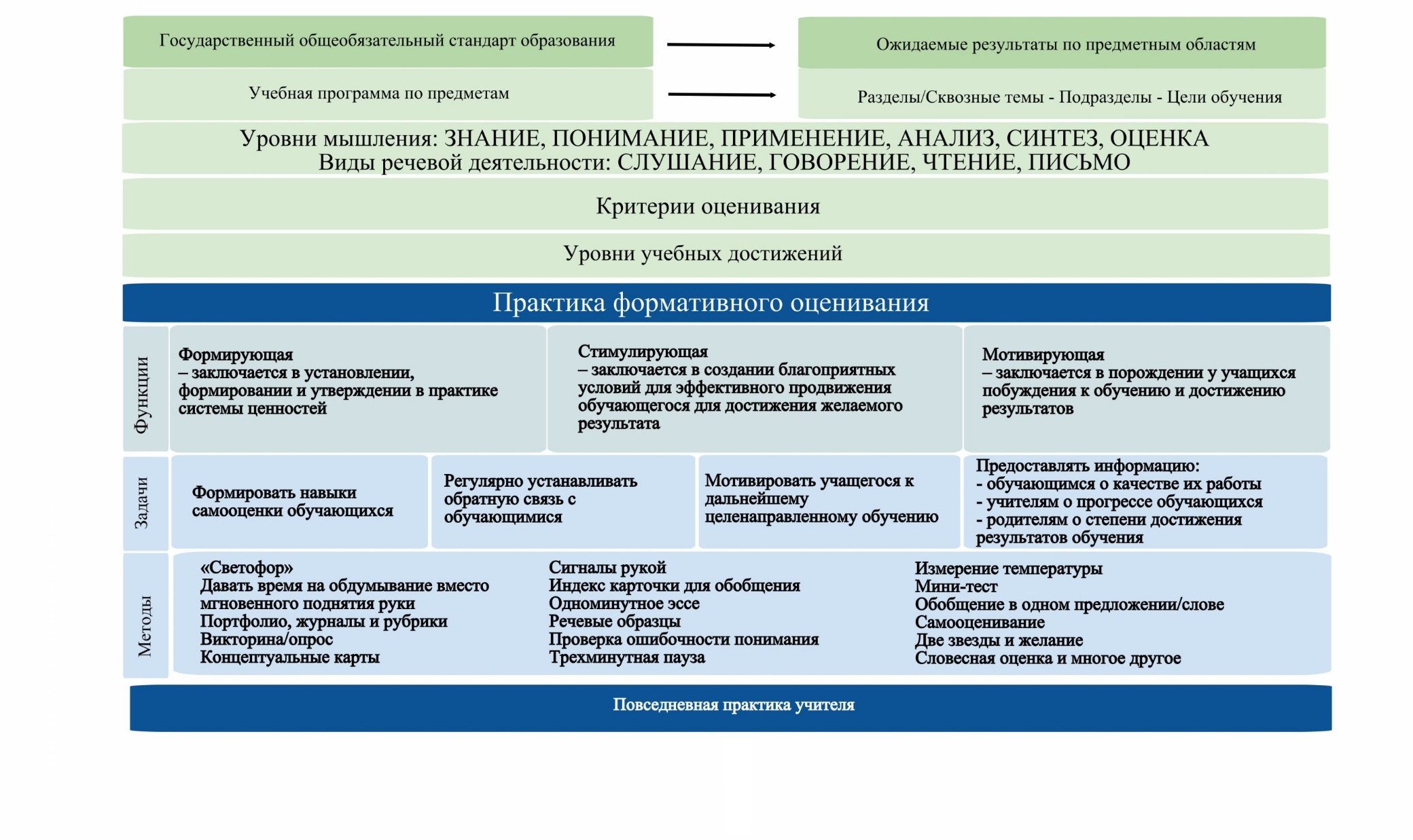 Обратная связь при формативном оценивании 

Эффективная обратная связь отвечает на три вопроса :

На каком этапе обучения я нахожусь?
Каким образом я достигну результата?
Над чем необходимо работать, чтобы  
восполнить пробелы?
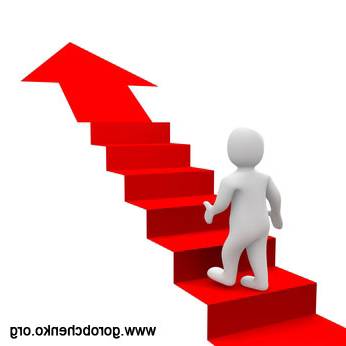 Рекомендации по написанию обратной связи
Правила предоставления обратной связи
Обратная связь…
[Speaker Notes: Активити – посмотрите пжл на эти правила и скажите, какие правила вы увидели на видео]
Обратная связь – один из средств формирования понятия о ходе учебного процесса, позволяет определить уровень достижения задач и целей обучения, информирует учителя об успехах и трудностях учащегося. Организация эффективной обратной связи является основой успешного обучения.
Спасибо за внимание


Вопросы ?